Menu
How to develop small actions and get BIG results
The 7 ‘P’s and your business
Develop a F.A.B (features, advantages and benefits selling proposition)
Marketing schedule and calendar
Get and keep customers
Low cost strategies
Free tools to grow your business
What is Marketing?
‘The management process responsible for identifying, anticipating and satisfying customer requirements profitably’
Marketing & Communications
Marketing Strategy
Your message
How you will promote your business
Engage with your customers
The steps you need to take get there
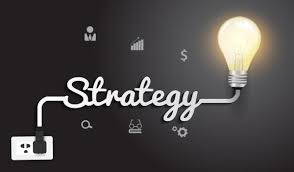 Perception
People are unique
People will receive information in different ways
Perception is personal to the individual
Words will mean different things to different people
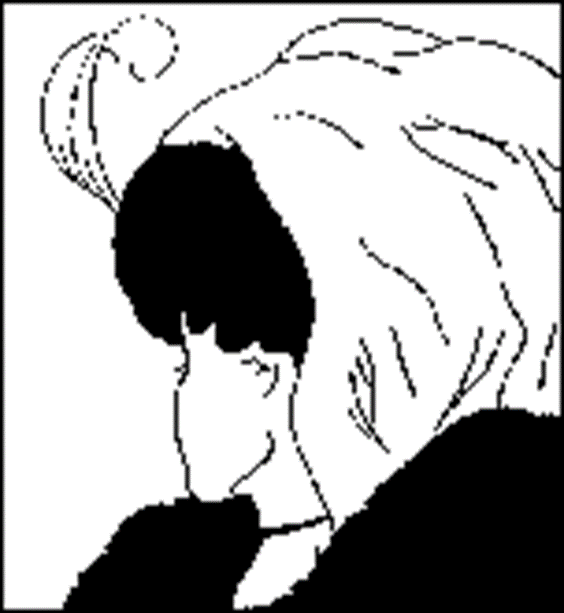 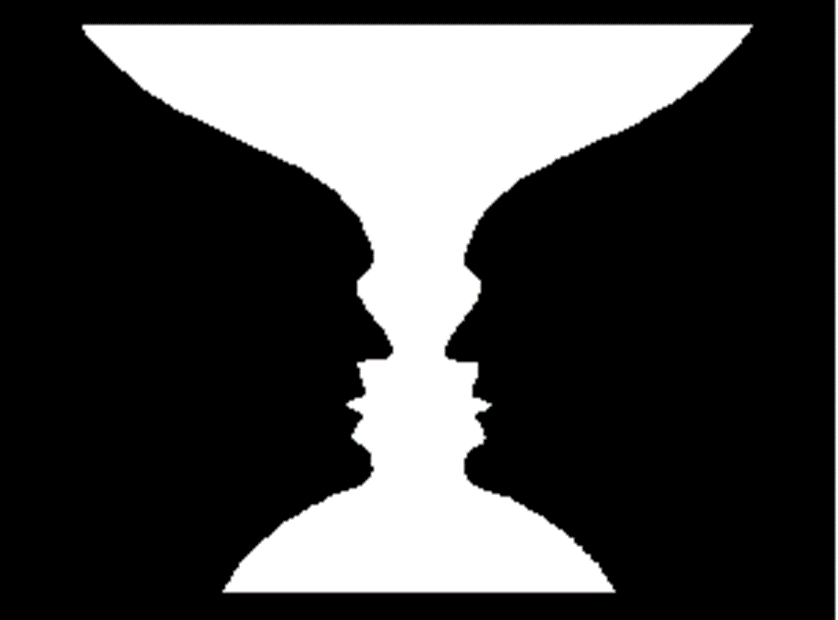 Know what is right for you and your business
Plan and Measure
Discipline and Focus
Know your limits
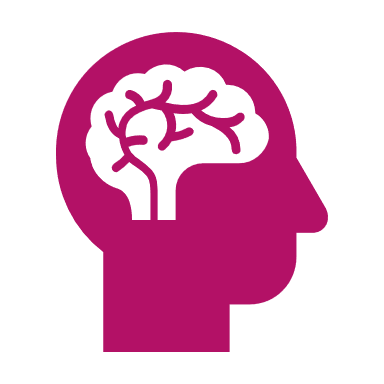 What do you want to do/achieve
Resources time and money?
Outputs
Measurements
Your Communications Plan
Unique Selling Point
Develop a Value Proposition
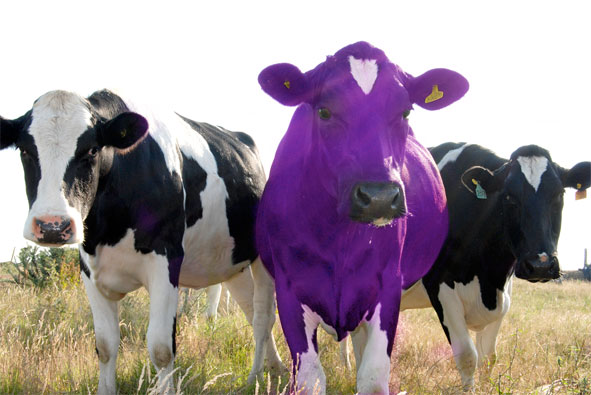 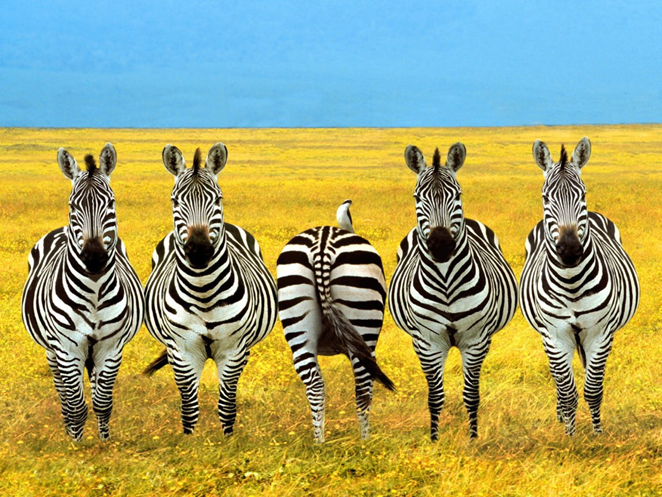 Why is Marketing Important
If no one knows about  your business and the products/services you produce, they won’t sell
Why Marketing Works
familiarity
trust
authority
followership
conversations
community
4 Stages of buying
Awareness
Interest
Desire
Action
(Follow-up)
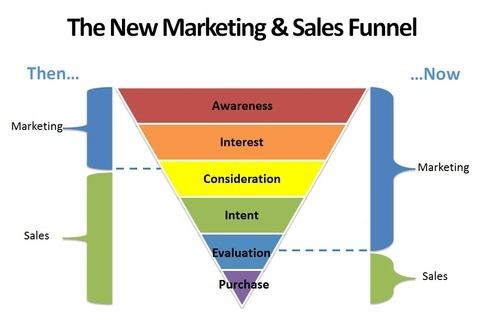 Marketing Goals
Building awareness 
Educating buyers (awareness, trust)
Moving leads along the purchase path (nurturing) 
Engaging with all influencers 
Serving existing customers 
Cross-selling or up-selling 
Generating new sales leads 
Establishing your expertise
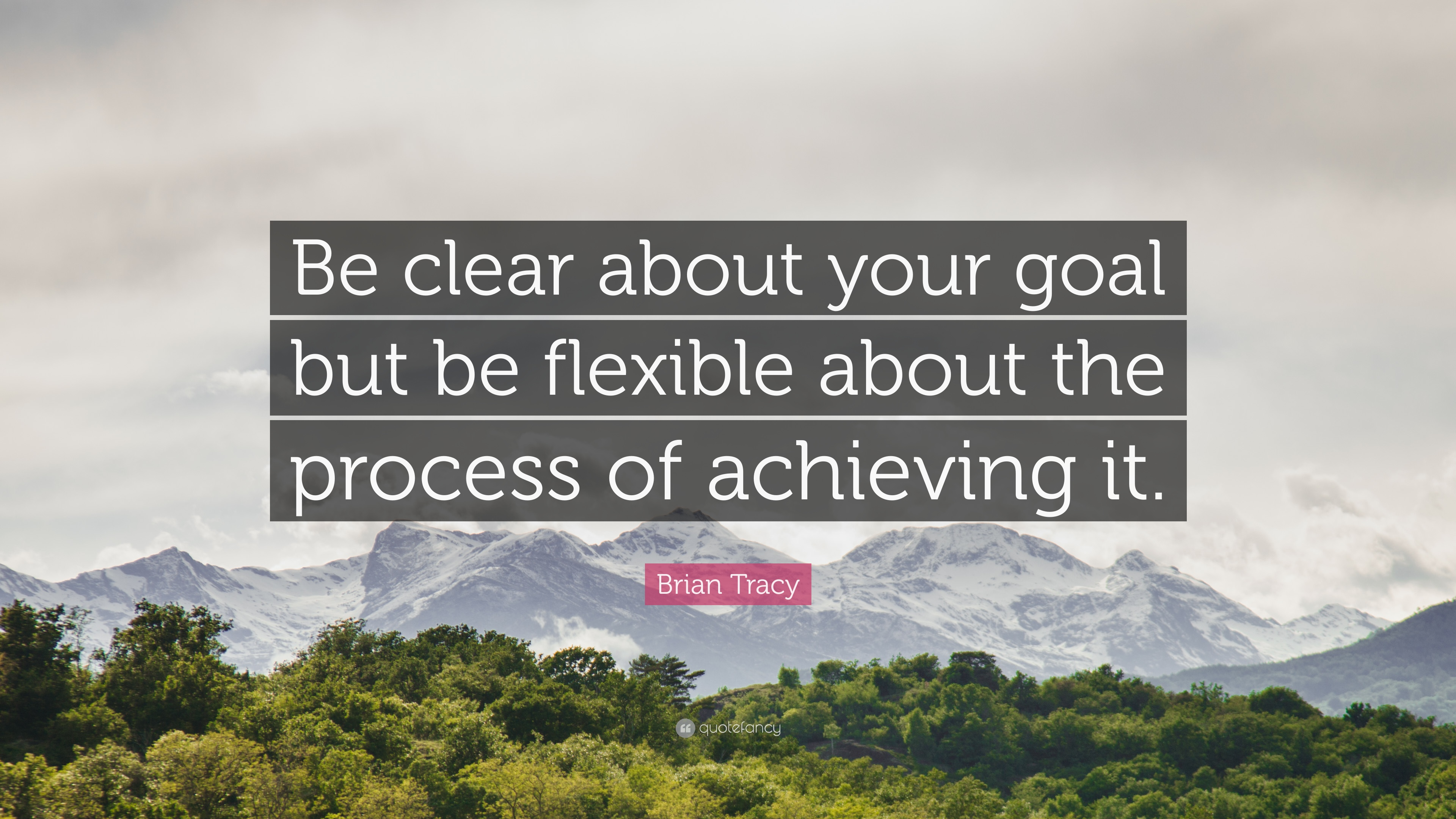 [Speaker Notes: EXERCISE: Using your GOALS worksheet – compete the form accordingly. 

Firstly, you must decide what the business wants to achieve in the next 6  - 12 months; increase in existing sales, new products, entering new markets. Think about what will have to change to make these happen and don’t be afraid to AIM HIGH – this isn’t about doing what you always do… 

Next, decide what your MARKETING specific goals are for the next 6 – 12 months and prioritise what content can do for you, such as:
Building awareness 
Educating buyers 
Moving leads along the purchase path (nurturing) 
Engaging with all influencers 
Serving existing customers 
Cross-selling or up-selling 
Generating new sales leads 
Establishing your expertise 

And for each goal that you choose – decide a form of metric you will use to measure your success:]
Your Message
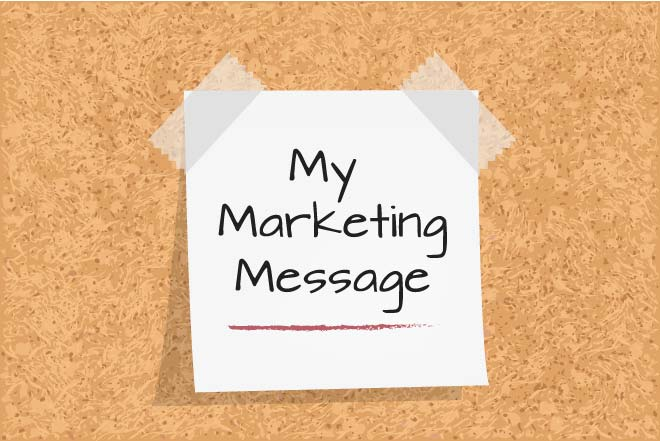 What is a Marketing Budget?
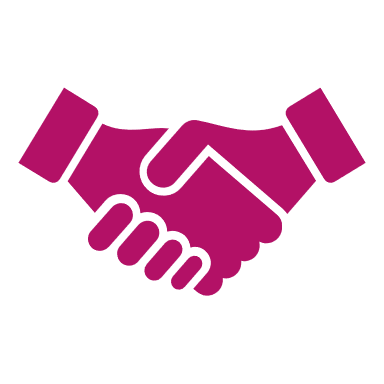 A Marketing Budget is Marketing Plan in terms of costs. 
Marketing Budget is an estimated amount of cost that will be required to promote products or services. 
Marketing Budget is generally part of a marketing plan and crucial part of the marketing process.
Marketing Calendar
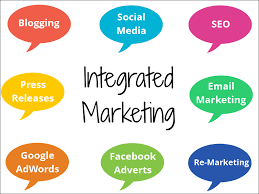 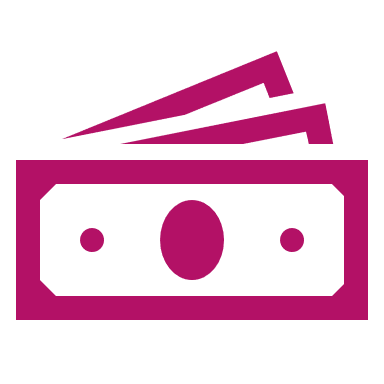 Importance of creating a Marketing Budget
Monitors direction of plan
Effectively budget for your marketing activities
Anticipate upcoming costs
Things to Consider for your budget
Make it strictly for marketing:

Paid advertising: direct mail campaigns, any online advertising, such as videos, banner ads, email marketing, pay-per-click (PPC) ads, content marketing, and blog maintenance.
Marketing collateral: Include brochures, flyers, car wraps, catalogues, give-away items like T-shirts or pens, as well as other items that are designed to spread the news about your company and its offerings.
Production costs: This includes any art, design, photography, graphic art, and any other expenses necessary to create your advertising.
Technology costs: The cost of building a website and maintaining it should be included in your budget.
THE Seven ASPECT OF MARKETING
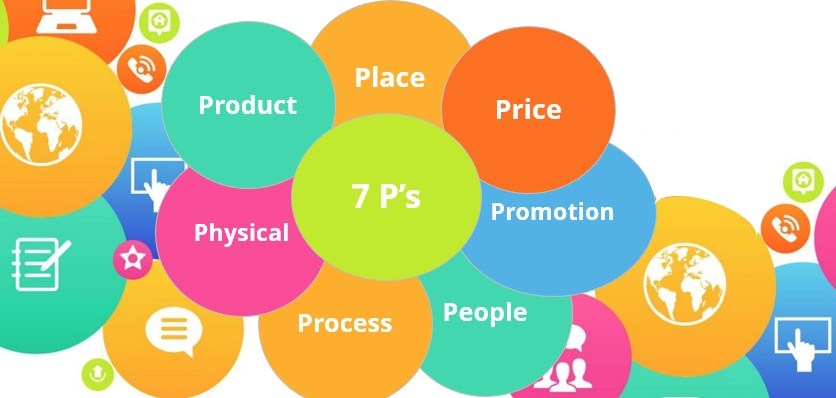 Create a Customer Persona
My target persona number is:

Jane Bloggs, aged 35 
Founder of a small boutique
Ambitious, confident and patient
Feels stuck trying to access new markets
Is not confident about being able to access finance to help her grow her business. 
Believes in the marketing
REMEMBER: Use short, visual personas. 
Include psychographics) (beliefs and values, not just demographics
What is Jane passionate about?
How do we grab her attention?
How do we generate a call to action
It isn’t what you are selling, it’s what you are solving for your customers’ life 
–  Helps to reflect a positive self image –  Helps to solve a well defined problem –  Helps to reach a certain goal –  Helps to contribute to the world through the purchase 

“In the factory, we make cosmetics. In the drugstore, we sell hope.” Charles Revlon
Target Market & Customer PersonasSource: Mintent
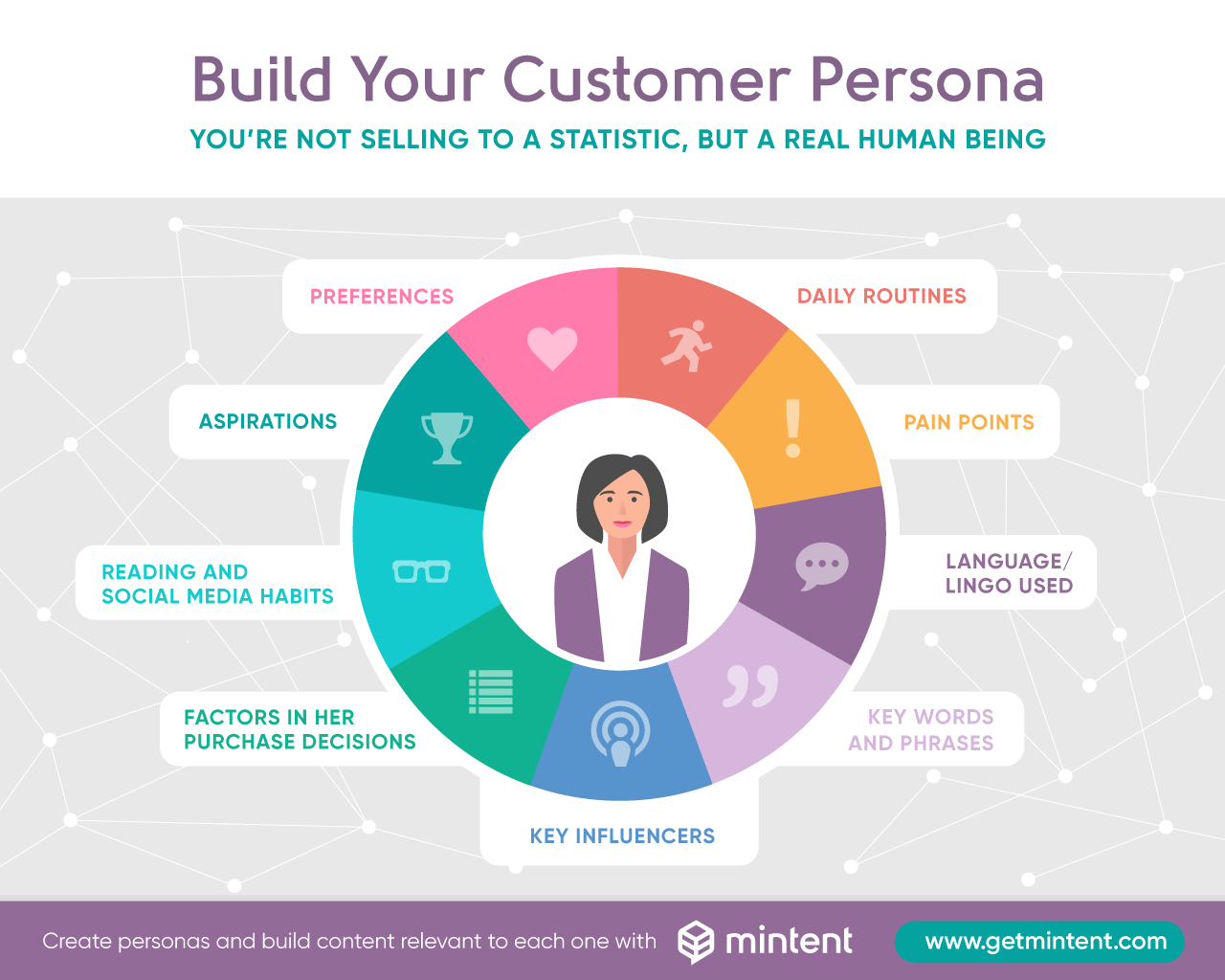 “How does this Product or Service
solve my problems..?”
What’s in it for me?
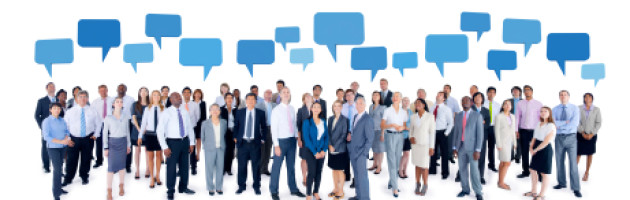 Segmentation
'Market Segmentation' definition 

The process of splitting customers, or potential customers, in a market into different groups, or segments, within which customers share a similar level of interest in the same or comparable set of needs satisfied by a distinct marketing proposition.
For the customer, this manifests itself as benefits, cost, relevant image and convenience; in other words, a customer value proposition.

Source: www.marketsegmentation.co.uk
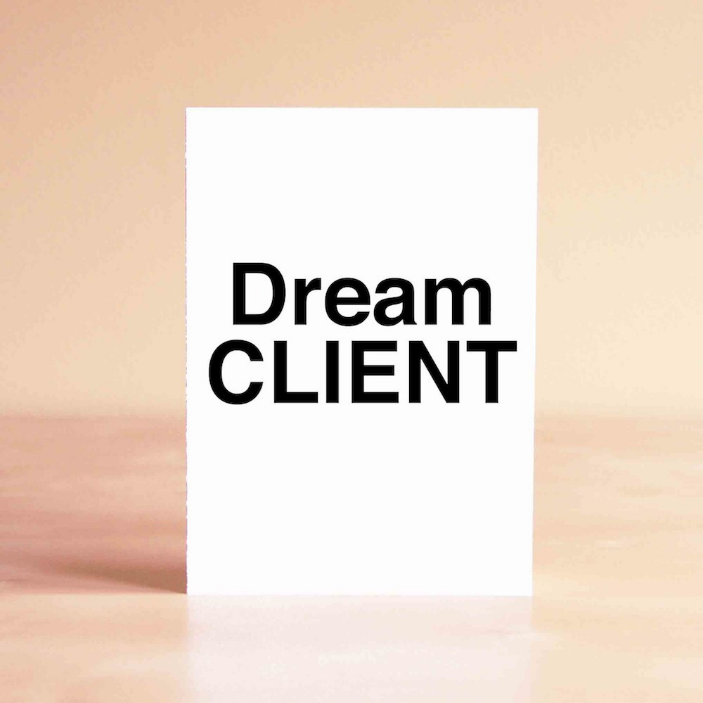 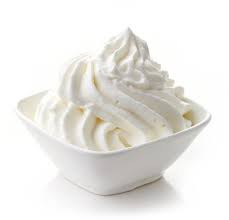 Value Proposition
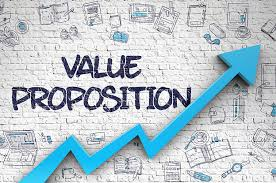 https://www.youtube.com/watch?v=ReM1uqmVfP0
What is Branding
Brand - image - the impression of a product or service in the minds of potential users or consumers. (O.E.D.)
Purpose of Branding
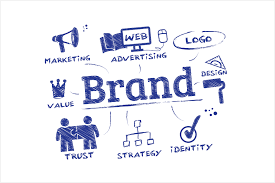 “A key objective of branding is to build a 
relationship with customers which keeps them 
loyal to the product/business”
David Stokes
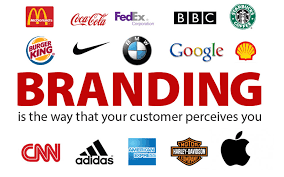 Market Positioning
The term ‘positioning’ refers to the consumer’s perception of a product or service in relation to its competitors. 

You need to ask yourself, what is the position of the product in the mind of the consumer?
Refresher – Marketing Mix
https://www.youtube.com/watch?v=BTsTMVXHz10&list=PLfwoaiiezPT-E9gcZ6AV1et2hcd92J21C&index=8
Sell the benefits!
Networking
Know your outcome 
Meet key people	
Be seen
State it in the positive
Attendee list
Follow up
Build contact list
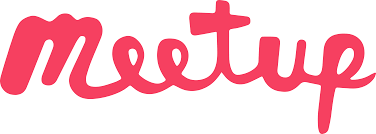 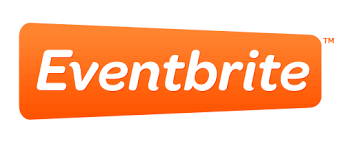 Be Flexible & Adaptable
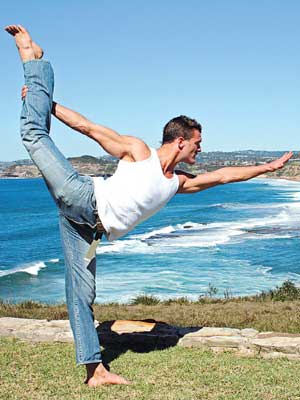 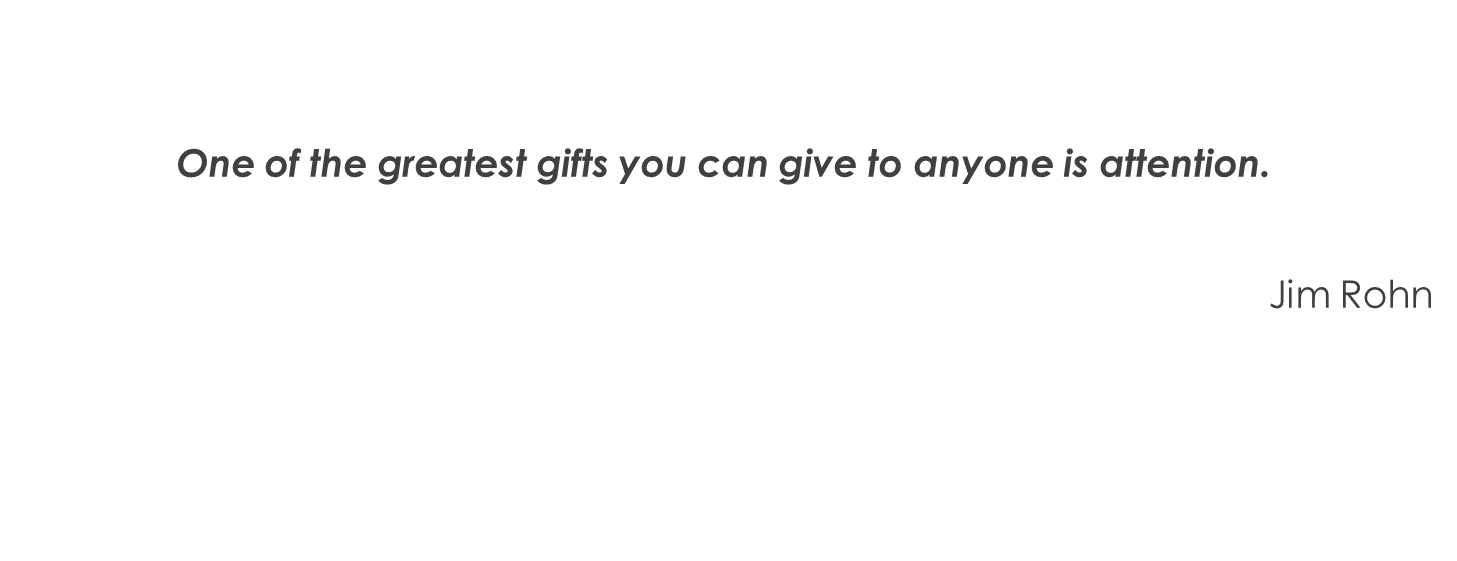 Be Yourself
Be real
Be prepared
Be the host?
Be believable
Be confident
Strategy
Getting others to share your story
Collaboration
Joint ventures
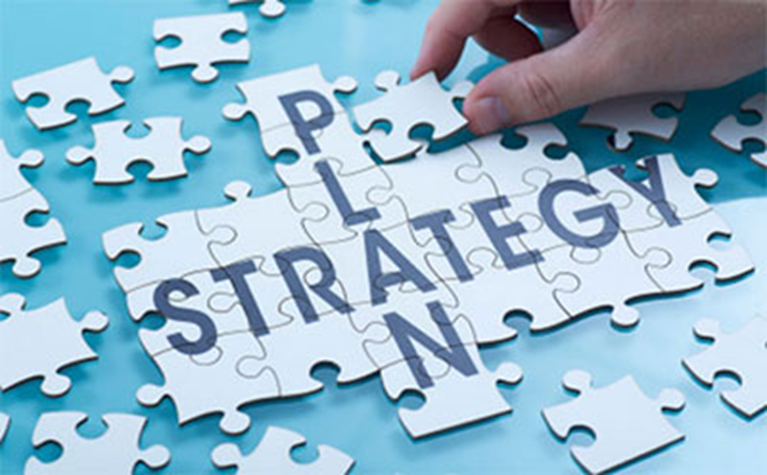 Crystal Knows
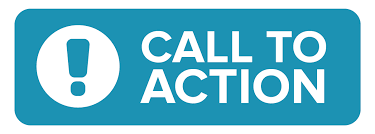 Your Customer is King & Queen
It’s all about the customer and nothing about you
SOCIAL MEDIA PLATFORMS
Facebook
Twitter
YouTube 
Pinterest
LinkedIn
WordPress
If you are unsure, identify the best platform and be consistent
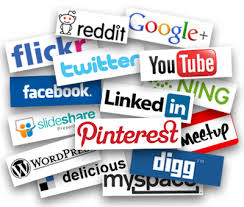 BENEFITS OF SOCIAL MEDIA
Is a great way to build customer relationships 
Provides quick and effective way to share information
It’s free
Can generate networking opportunities
Top Tips
The less people want to work, the more likely they will be on Facebook 
Twitter gets checked on commute times and when all else is failed 
LinkedIn is about work, stick to work hours 
Pin in the evening when people can dedicate tie to their hobbies 
Basically any time on Instagram (but better after hours and on Mondays)
Exercise
Blogs – On-site & Off-site 
Evergreen Content 
Product & Service Descriptions 
Emails 
Videos 
Pictures 
Infographics 
Quizzes & Competitions
Games
Hints and Tips
Give the customer what they want
Remember existing customers are cheap to keep
Provide a great service
Know your value and set your prices accordingly
Cross Promote with other businesses
Guest Blog
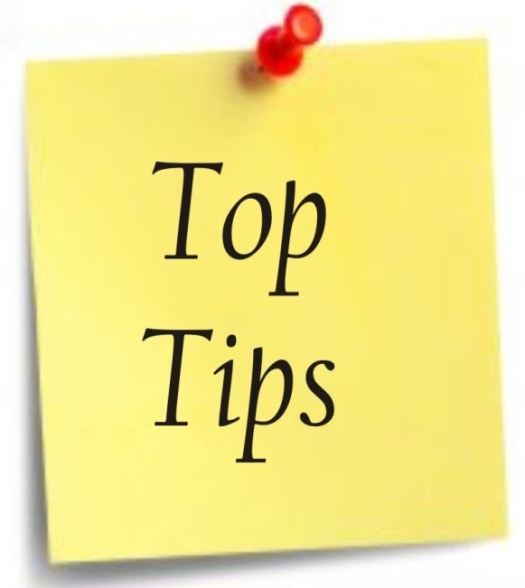 Marketing Tools
Written Material: Leaflets, Newsletters, Brochures, Magazines, Pamphlets, Books, E-Books.
Events: - Seminars, Workshops, Receptions, Launches, Speaking Engagements, Conferences, 
Press: Newspapers, radio, TV, Internet.
Media Relations: Press releases, Videos
Internet: Websites, Blogs, Emails.
Social Networking: Facebook, Twitter, You Tube, Flickr, Instagram
Cost Effective Tools
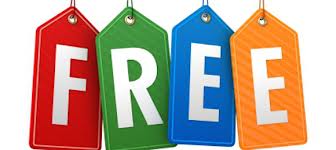 Create a Google My Business Page
Offer exclusive discounts to your followers
You can use creative images to promote your offers; this makes it sound less salesy
Offer a consultation session to your prospects, it will help establish trust
Monitor social media sites and track your brand mention
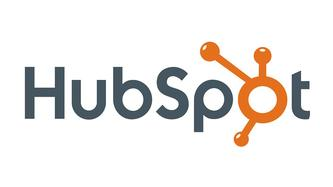 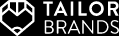 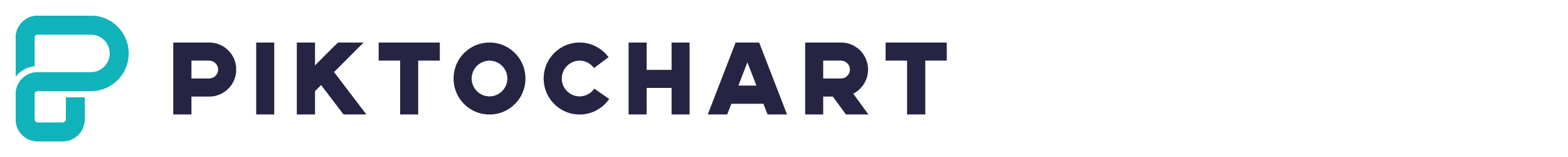 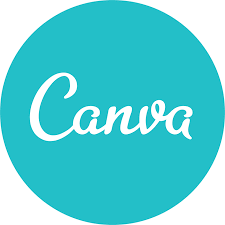 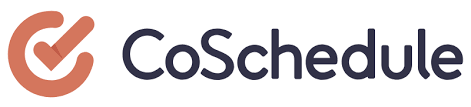 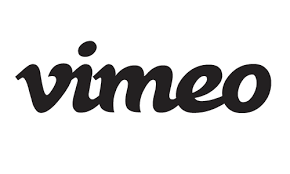 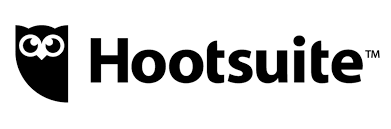 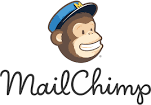 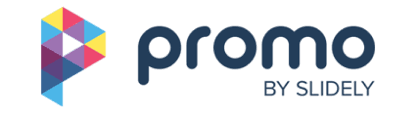 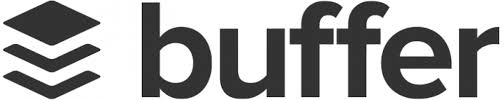 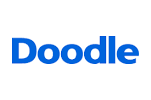 Keep it simple
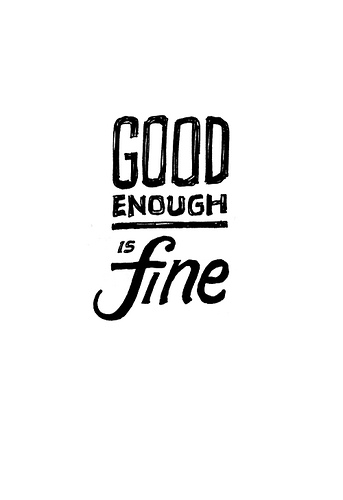 Objectives & Measurement
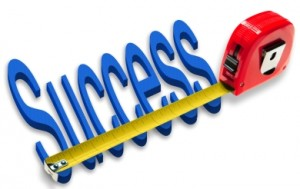 Group Discussion
Action Plan

What will you:
Be
Do 
Build
Know